Самуил Маршак«Пудель»
Учитель: Лис М.В.   
ФГКОУ СОШ № 178
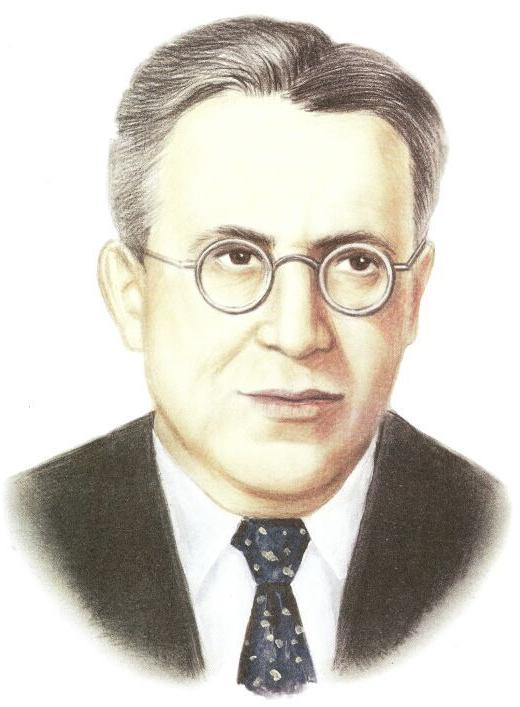 Маршак 

      Самуил  Яковлевич
1887—1964
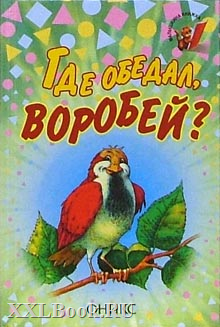 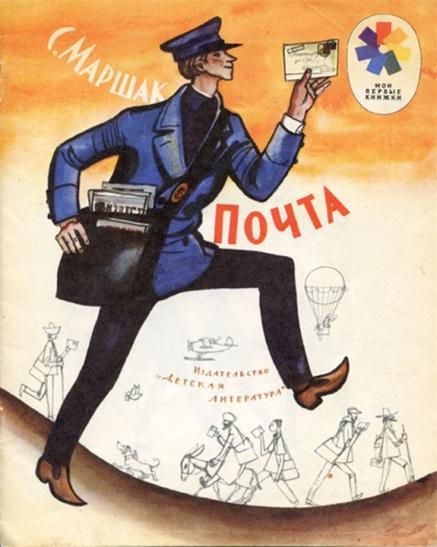 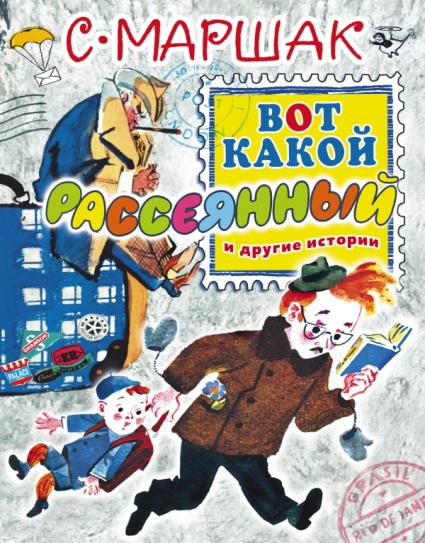 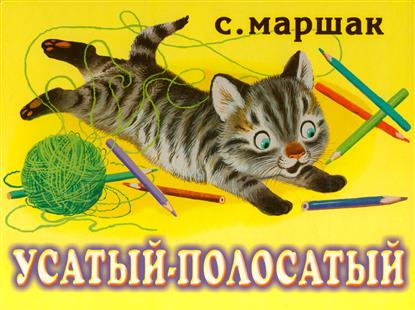 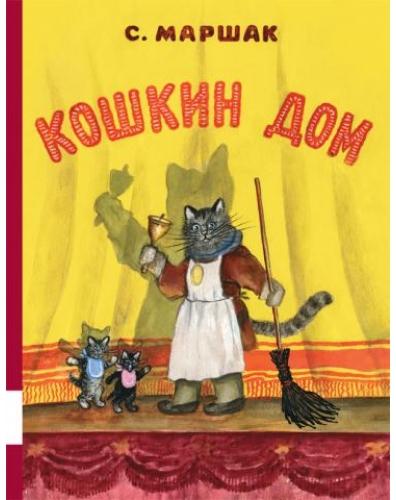 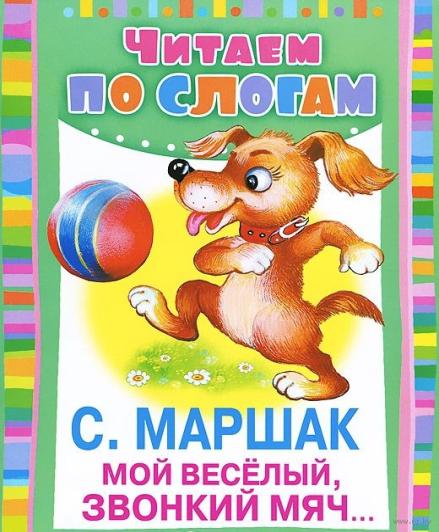 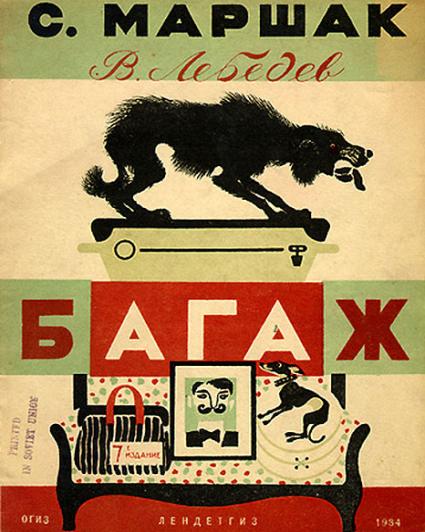 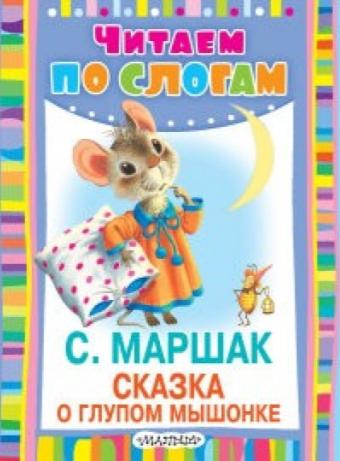 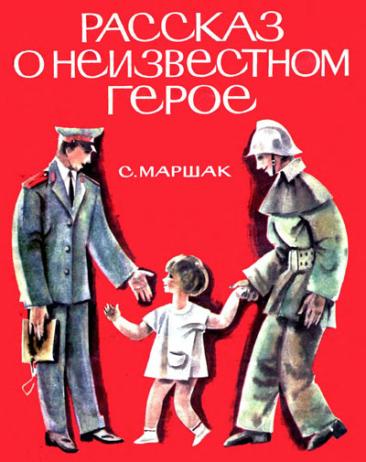 Четыре помпона, как облако мех,Глаза, коим ведомы горечь и смех,Душа, что способна любить и страдать.О ком говорю я, смогли угадать?
Игрив и прыгуч, элегантен на вид,Всем лапу подаст и не знает обид.С ним дружат и дети, и взрослые люди.Кто он? Ну, конечно же, всё это…
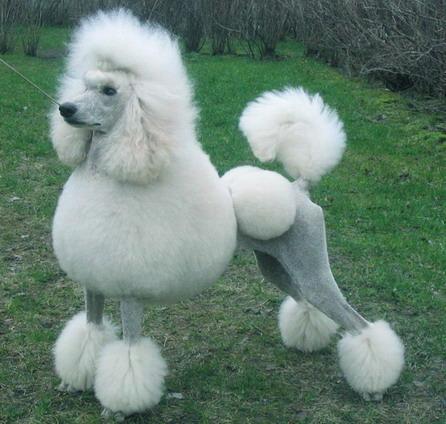 пудель
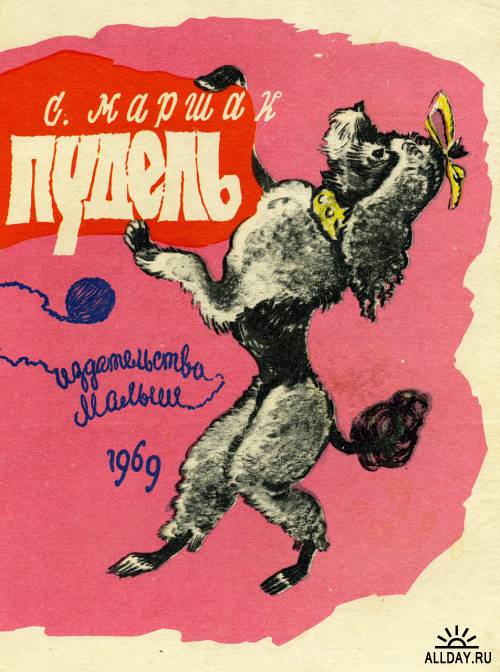 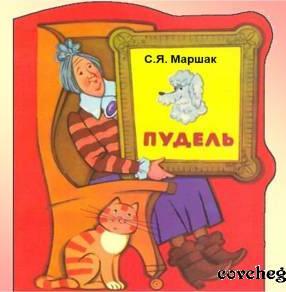 Найди и прочитай  отрывки к картинкам
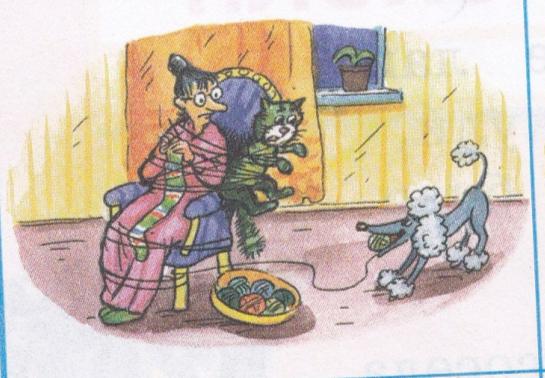 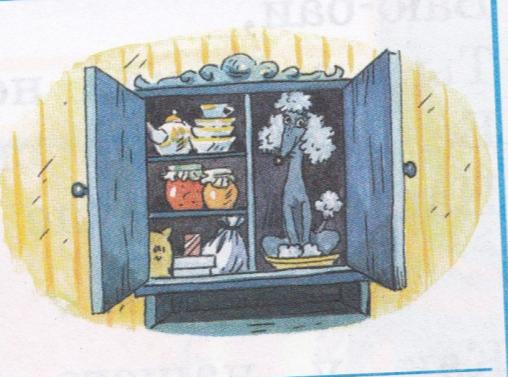 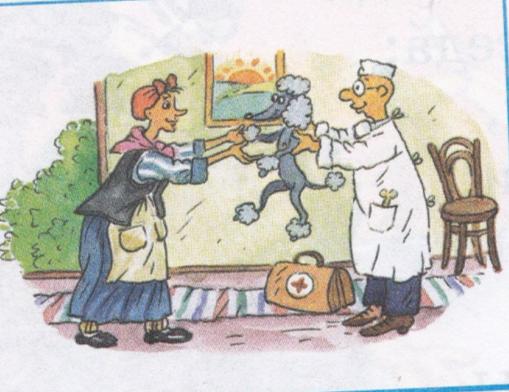 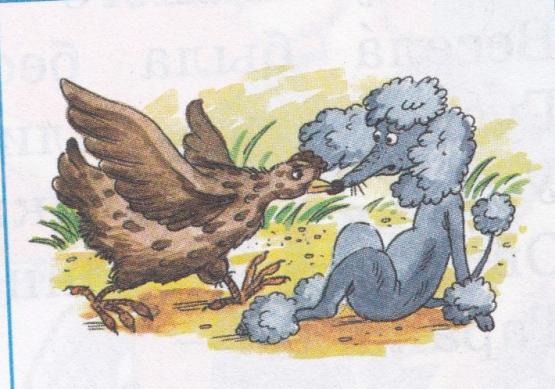 Назови картинки по порядку
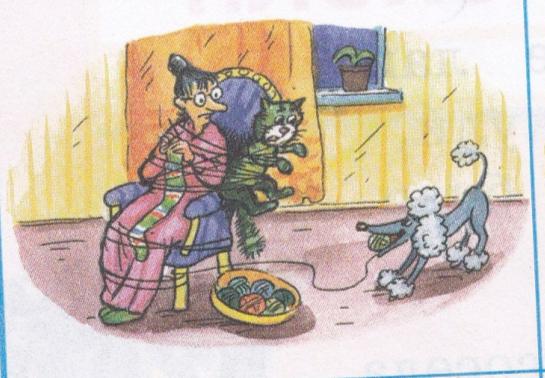 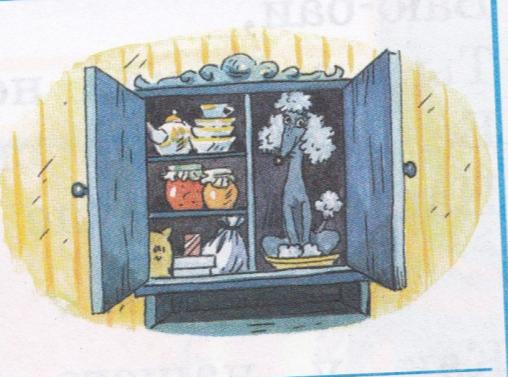 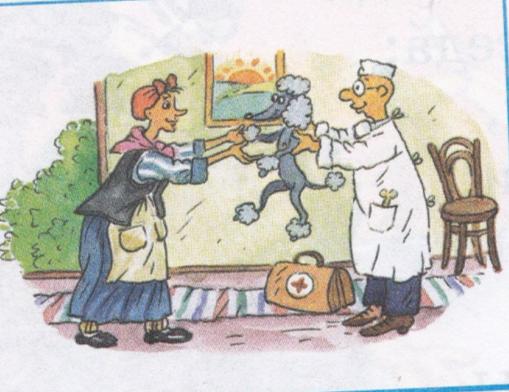 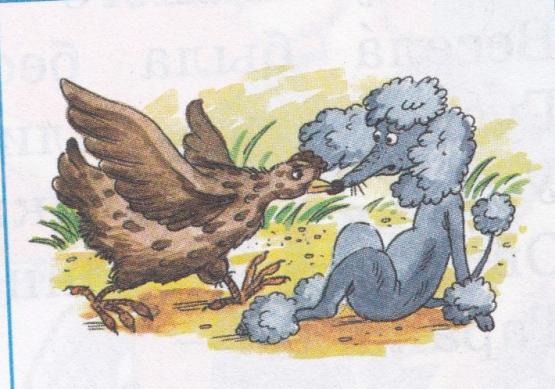 МОЛОДЦЫ!!!